Green
Technologies for Green Cities
绿色科技  – 绿色城市  – 中国
in
China
Presentation
MACAUTO
Ltd
MACAUTO
Ltd
项目介绍
75            rue de Lourmel
75015      PARIS - France
Tél :  (0033)1 40 33 40 80
Fax : (0033)1 40 33 40 10
@ :  macauto.systeme@free.fr
Meeting Chine – France  	Wuhan
中法   中国武汉
September16 -18, 2014
2014.09.16 - 2014.09.18
MACAUTO Ltd - FRANCE
Green Technologies for Green Cities  in China
The solutions that we bring
项目目标
降低污染
国际影响
吸引外资
城市推广
交通挑战
Reduce pollutions
international recognition
Attracting foreign companies
Promotion city
Mobility challenges
1
-
2
-
3
-
4
-
5
-
MACAUTO
Electric vehicule sharing system
The electric vehicle statement
电动车租用系统优越性介绍
Smart system
High technology 高科技
Foreign cooperation
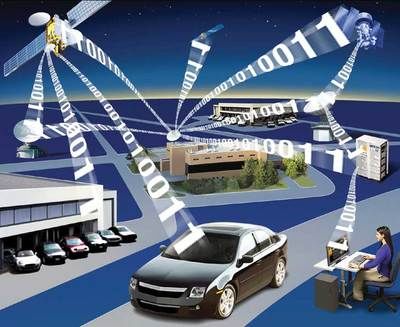 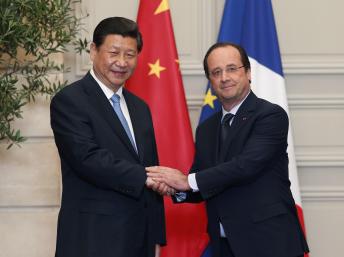 +
+
智能系统
外资合作
MacAuto
Will bring us:
MacAuto 为我们带来：
Smart city 智能城市
Clean city 清洁城市
International city 国际都市
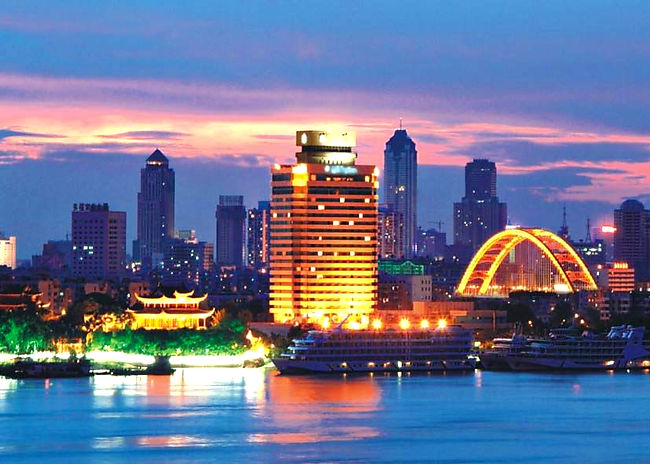 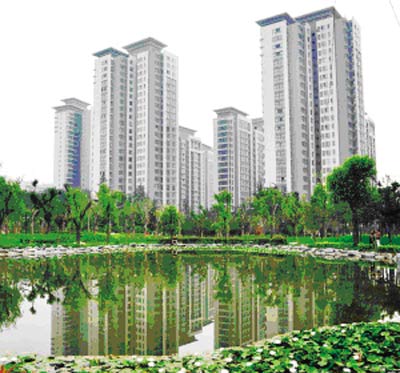 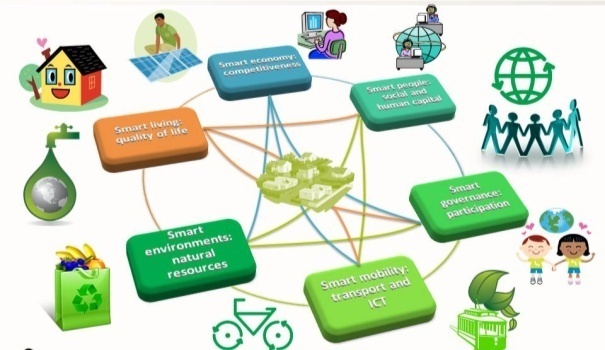 +
+
Electric vehicule sharing system
The electric vehicle statement
电动车租用共享系统介绍
Traffic Decongestion
Electric Cars
Sharing 分享
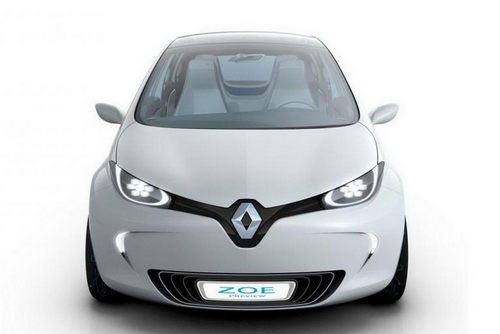 +
+
电动汽车
交通疏导
MacAuto
solution: Self Service
MacAuto 的解决方案：自助服务
Reduces 
congestion 
减少拥堵
Decreases 
pollution in the 
city center
减少市中心污染
Supporting future electric vehicles
支持电动汽车
未来发 展
Reduce the number of individual cars
减少私人汽车数量
+
+
+
Electric vehicule sharing system
L’expérience de MacAuto
Advantages of this system
系统将会带来的发展优势
MacAuto
solution: High-technology
MacAuto 的解决方案：高科技系统
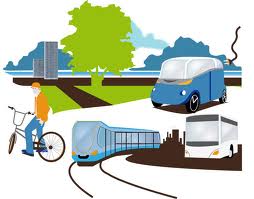 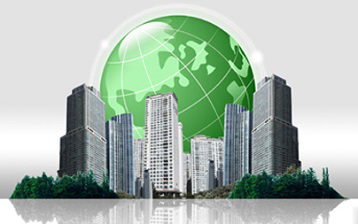 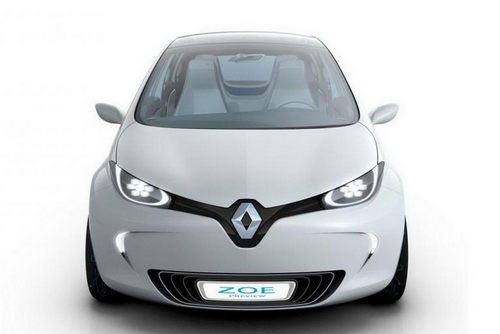 Clean transportations 
环保交通
Foreign cooperation 
外资合作
International recognition
城市国际影响力
Electric vehicule sharing system
L’expérience de MacAuto
Advantages of this system
系统将会带来的发展优势
International recognition  城市国际影响力
MACAUTO
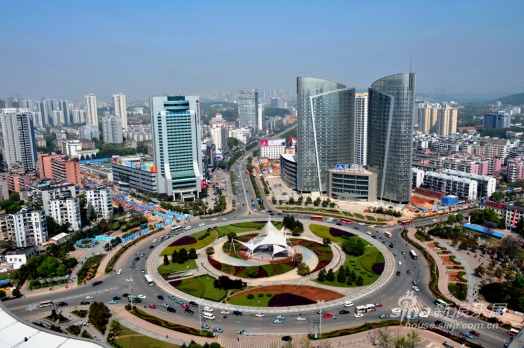 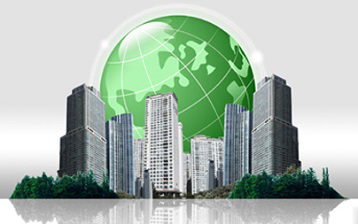 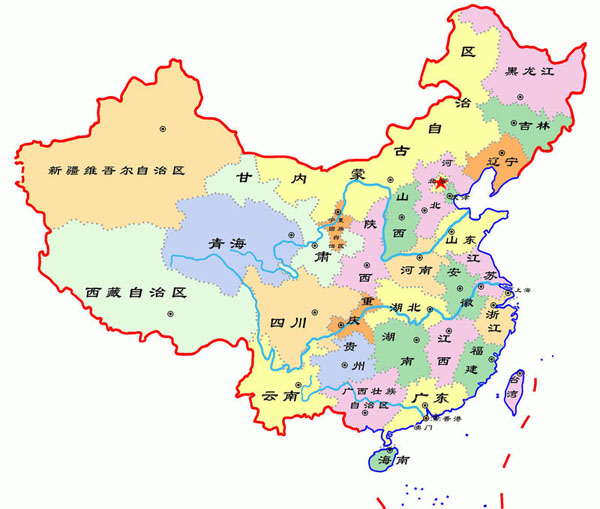 Wuhan City		武汉
A modern and smart transportation system, like MacAuto, can bring international recognition to a city  like Wuhan.
MacAuto现代智能交通系统，将会为城市带来国际影响力
Electric vehicule sharing system
L’expérience de MacAuto
Advantages of this system
系统将会带来的发展优势
MACAUTO
Attracting foreign companies 吸引外资
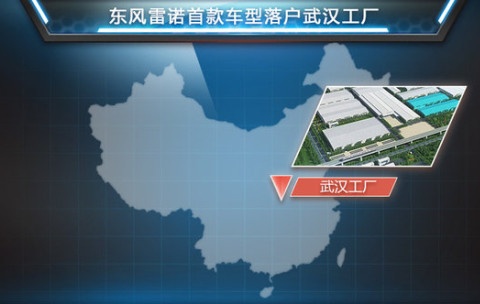 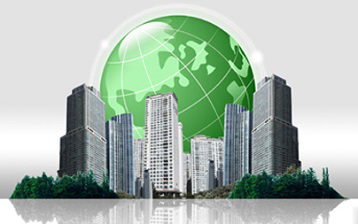 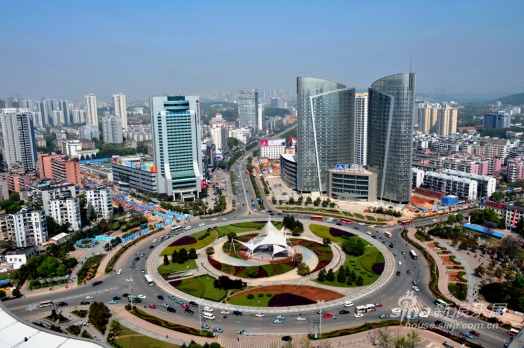 Renault-Dongfeng Factory 
 in Wuhan
Wuhan		武汉
Renault-Dongfeng Factory has settled down in Wuhan.
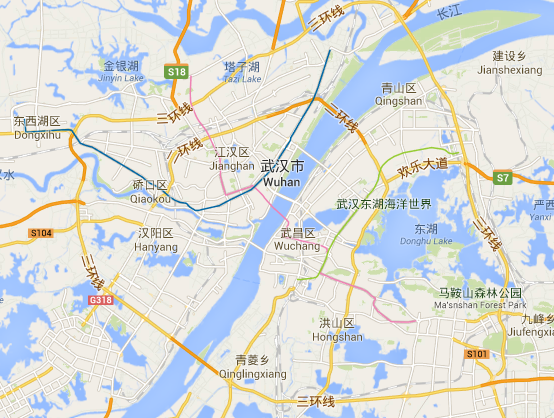 东风雷诺在武汉建立生产基地
MacAuto system will help increase employment and activity in the city. It will also help attract foreign companies, especially innovation and hightech companies.
MacAuto系统有助增加就业和吸引外商外资企业，特别是创新型企业和高科技技术企业。
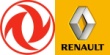 Electric vehicule sharing system
L’expérience de MacAuto
Advantages of this system
系统将会带来的发展优势
Promotion city   城市推广
MACAUTO
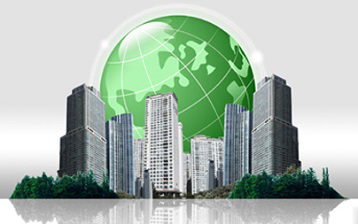 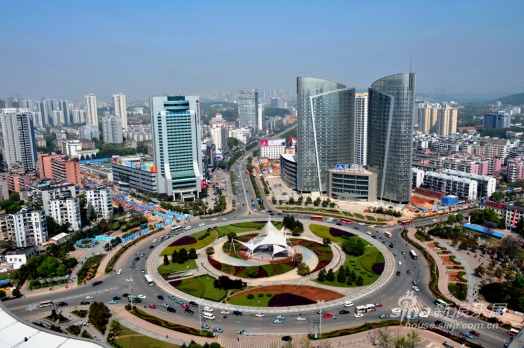 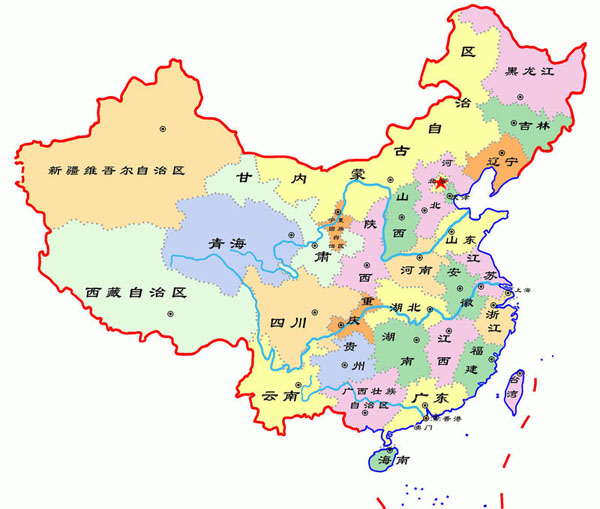 Wuhan		武汉
A city equipped with MacAuto will be a globally recognized reference for solving problems like pollution and congestion. With MacAuto, Wuhan can show itself to the world as a smart city.
建设有MacAuto系统的城市可以成为世界范围内解决污染交通拥挤等问题的智能城市典范。
Electric vehicule sharing system
L’expérience de MacAuto
Advantages of this system
系统将会带来的发展优势
Mobility challenges  交通挑战
MACAUTO
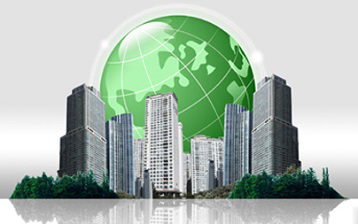 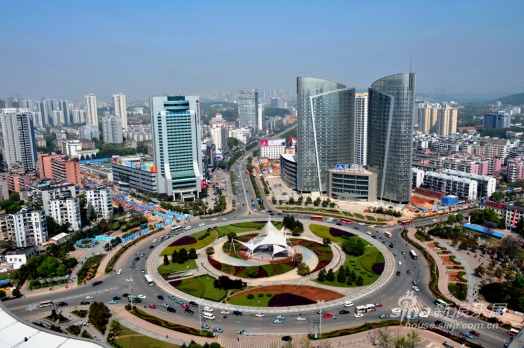 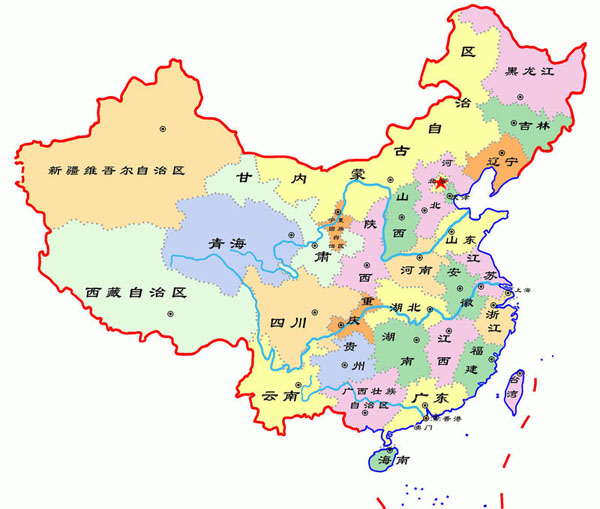 Wuhan		武汉
All the big cities in the world are facing the mobility challenges. Together with MacAuto, Wuhan may explore the solutions to that challenge and be an example for the whole world.
面对世界范围内普遍存在于大城市的交通挑战，MacAuto可以与武汉市一起探索解决这一问题的方案。
Green Technologies for Green Cities  in China
The solutions that we bring
New Wuhan with MacAuto
共筑新武汉
MACAUTO
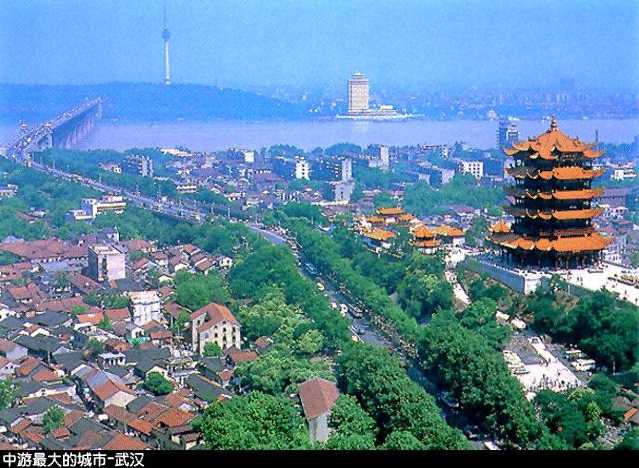 Green
Technologies for Green Cities
绿色科技  – 绿色城市  – 中国武汉
in Wuhan, China
MACAUTO
Ltd
MACAUTO
Ltd
Address: 75 rue de Lourmel
75015 PARIS - France
Tel :  (0033)1 40 33 40 80
Fax : (0033)1 40 33 40 10
Mail : macauto@free.fr
Thank you !
谢谢！